ГБДОУ  Д/С 26  КРАСНОГВАРДЕЙСКОГО  РАЙОНА   Г. САНКТ - ПЕТЕРБУРГА
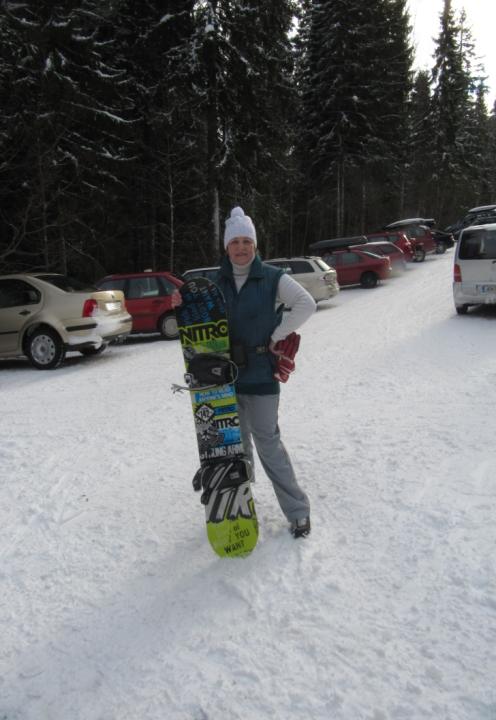 КСЕНОФОНТОВА 
НАТАЛИЯ СТЕПАНОВНА 
ИНСТРУКТОР ФИЗИЧЕСКОГО ВОСПИТАНИЯ
ТЕМА
О формировании первичных навыков передвижения детей на лыжах.
Источники получения родителями педагогических знаний
Телевизионные программы
Радиопередачи
Публикации в периодических изданиях
Методические и научно – популярные издания
Интернет и др.
Основная цель дошкольного физического воспитания
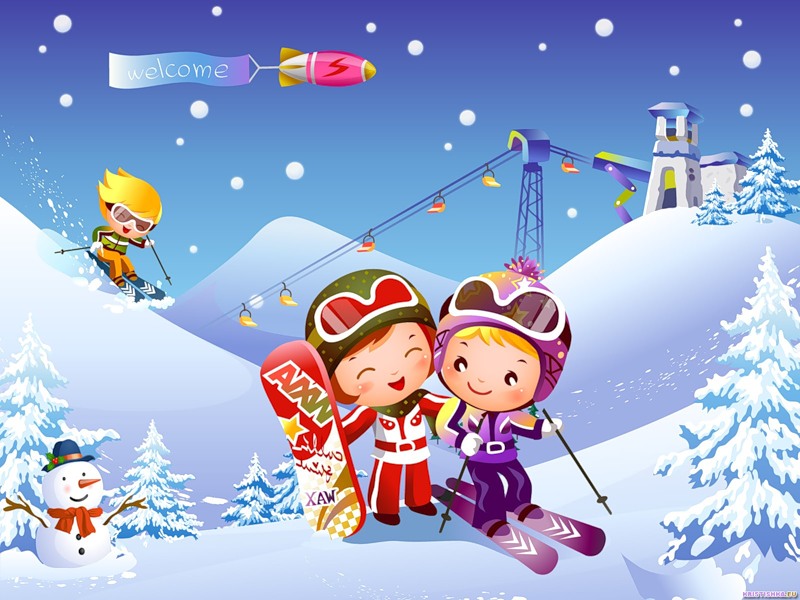 Всестороннее гармоничное развитие личности ребенка
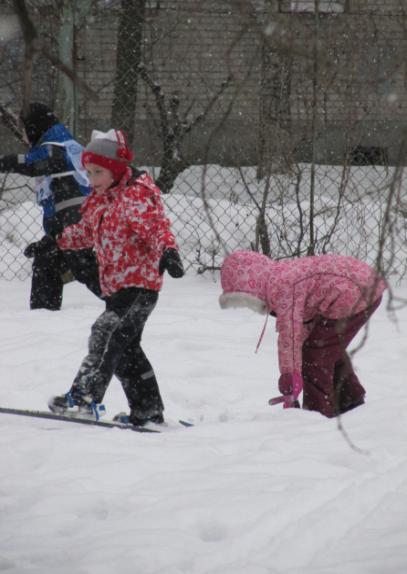 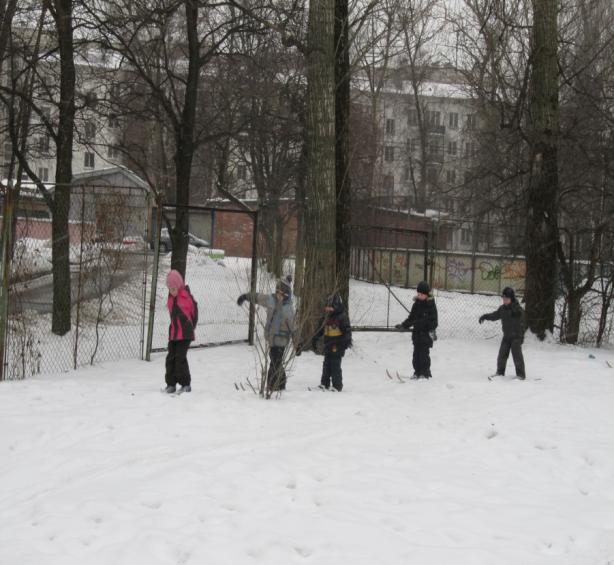 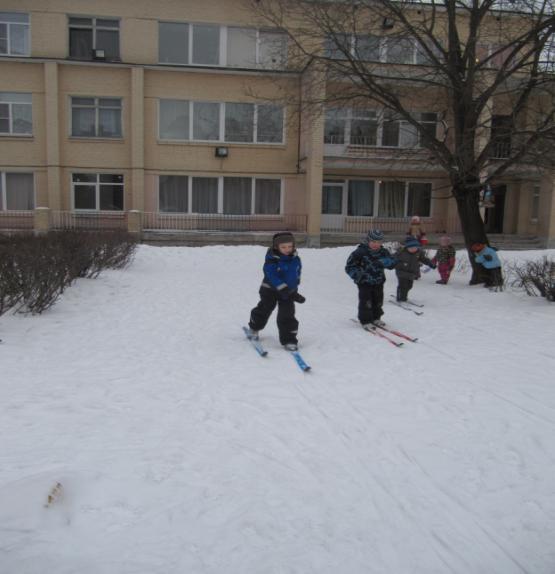 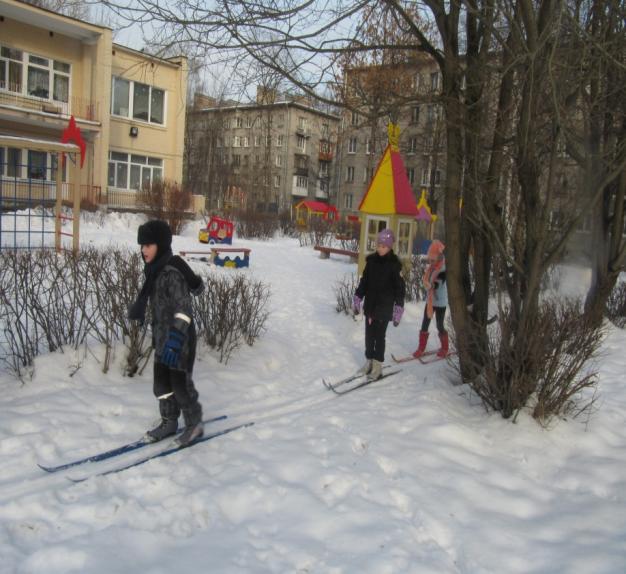 Цель: пропаганда здорового образа жизни и методов оздоровления детей, родителей и сотрудников.
Задачи:
Образовательные: 
Формирование первичных навыков передвижения на лыжах
Расширить объём знаний детей об Олимпийских играх
Закрепить знания о зимних олимпийских видах спорта
Способствовать эмоциональному общению детей с родителями
Воспитательные :
Воспитание интереса у детей к ходьбе на лыжах
Формирование волевых качеств и готовность к соревновательной деятельности
Оздоровительные:
Укрепление здоровья детей и профилактика простудных заболеваний
Формы работы
Подготовительный этап в совместной работе с воспитателями
Подготовительные упражнения в спортивном зале
Работа с детьми на площадке
Организация массовых мероприятий
Работа с родителями
Ознакомление детей с лыжными видами спорта
Двоеборие
Лыжные гонки
прыжки с трамплина
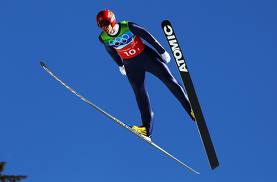 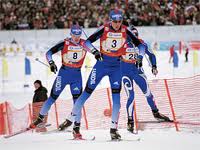 Биатлон
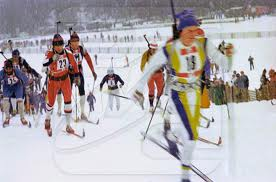 Слалом                                                                                                                   Фристайл
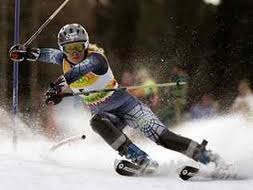 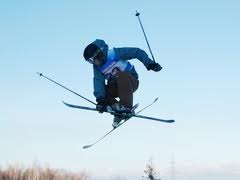 Лыжный спорт глазами детей
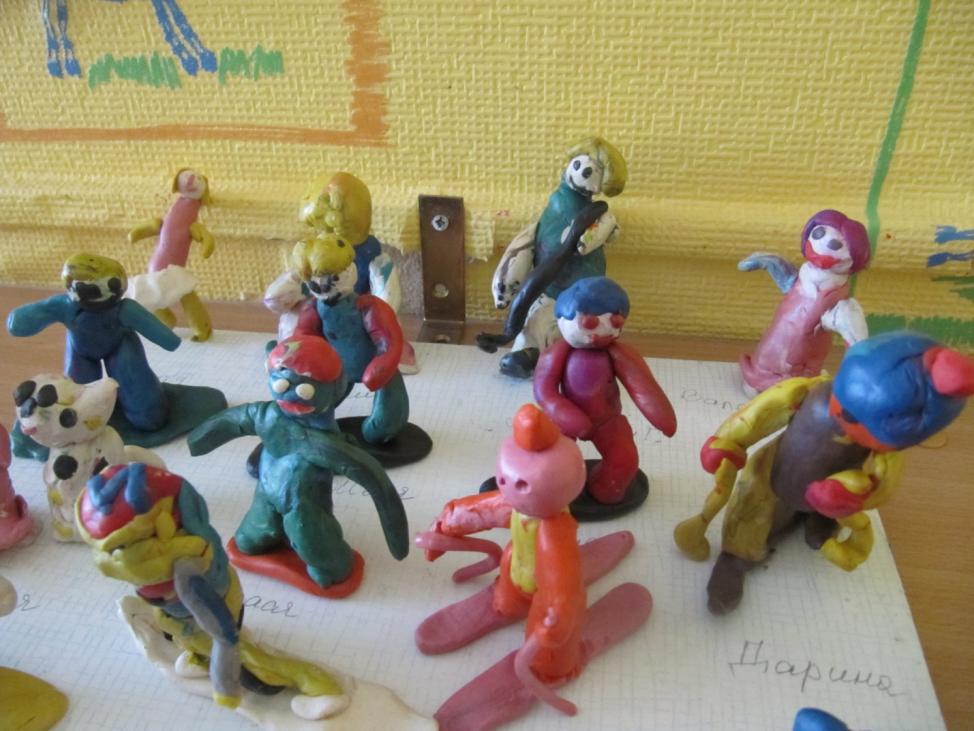 КОЛЛЕКТИВНАЯ ЛЕПКА ФИГУР ЧЕЛОВЕКА В ДВИЖЕНИИ
«ЛЫЖНИКИ»
Работа инструктора физического воспитания
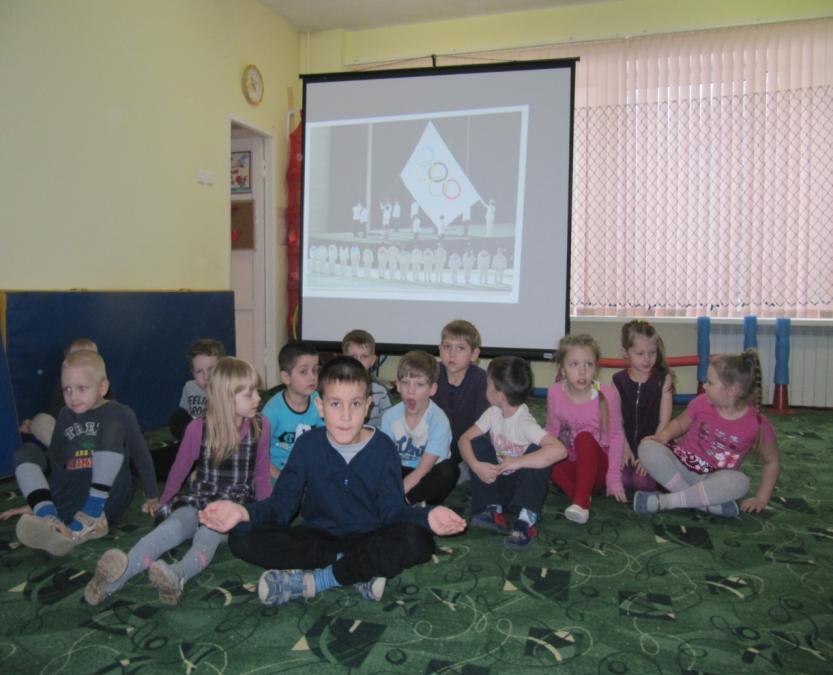 Интерактивное занятие
Дидактические игры по зимним видам спорта
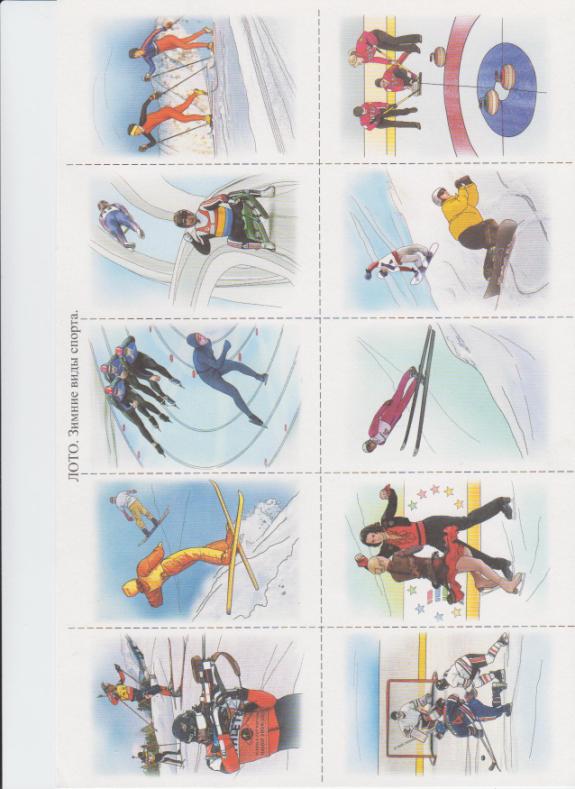 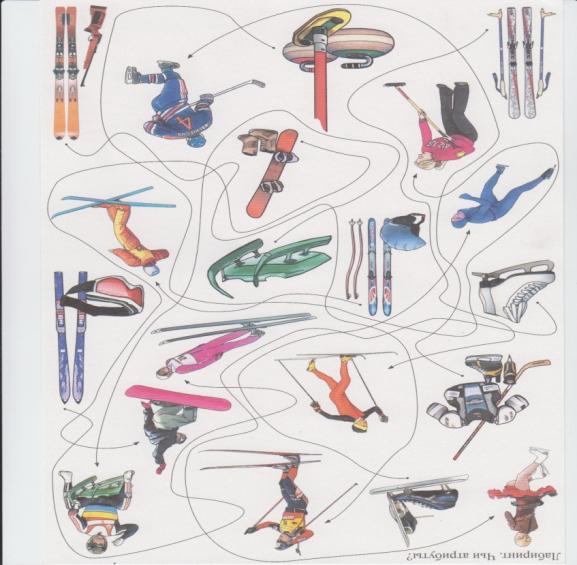 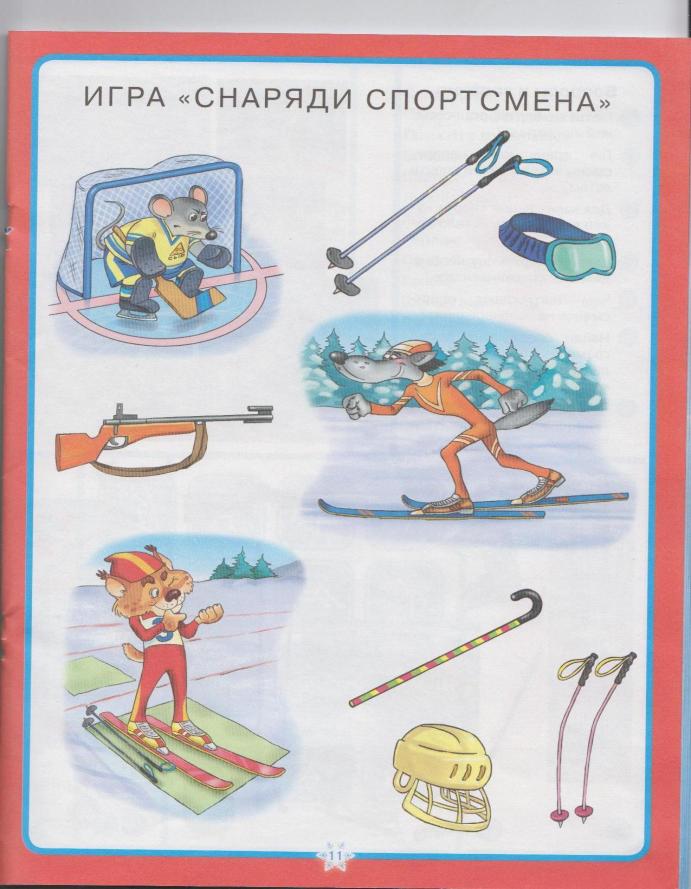 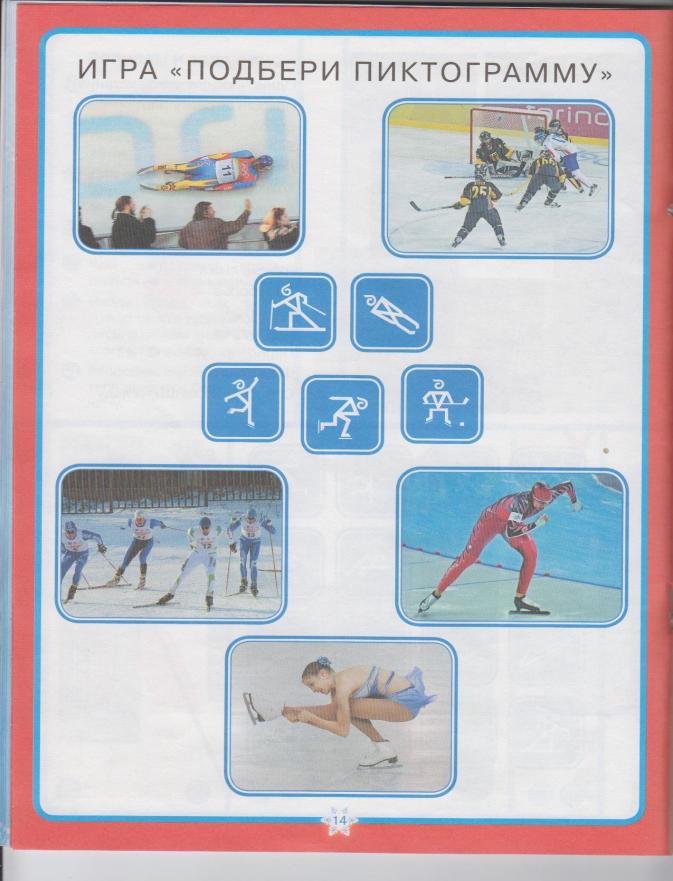 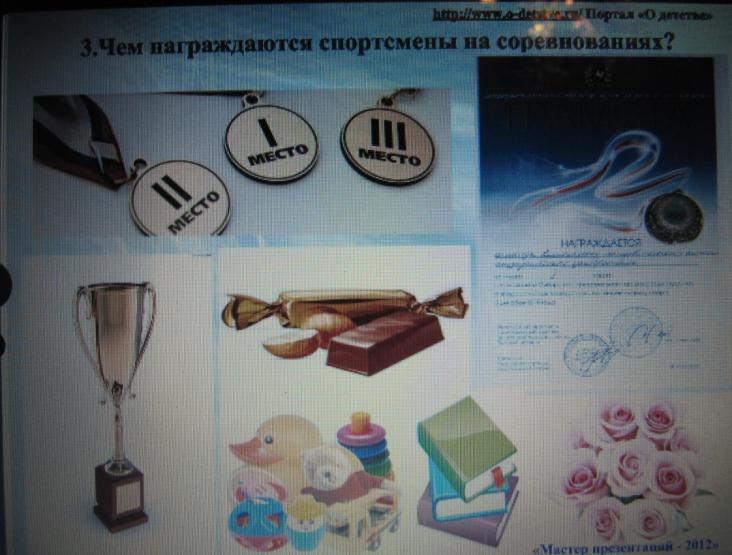 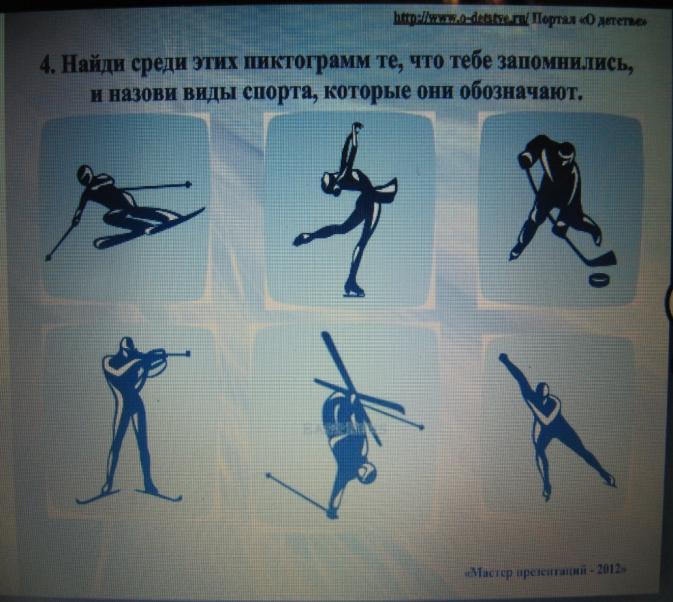 Вопросы и задания
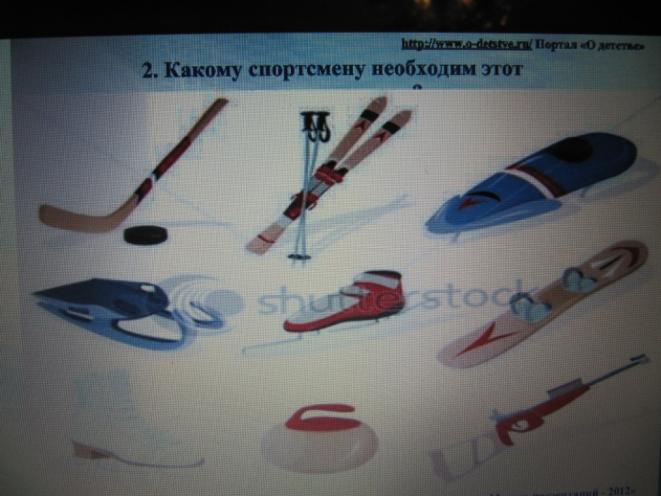 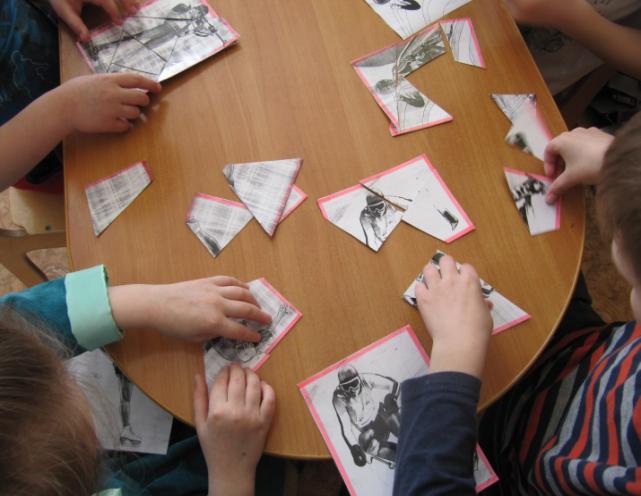 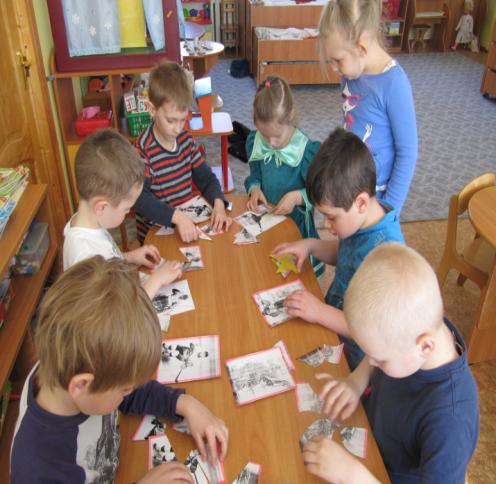 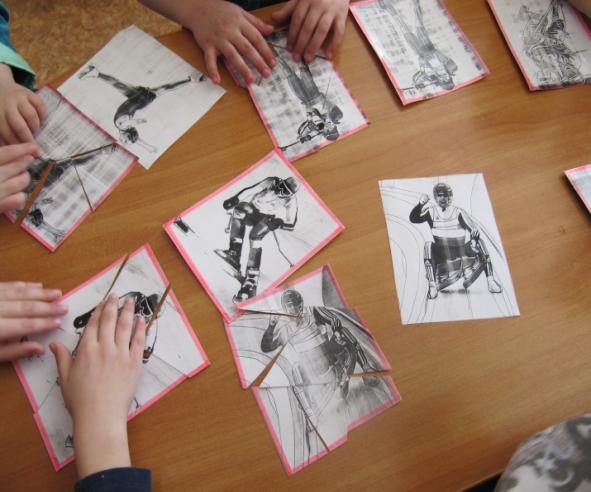 собери картинку
Занятия на площадке
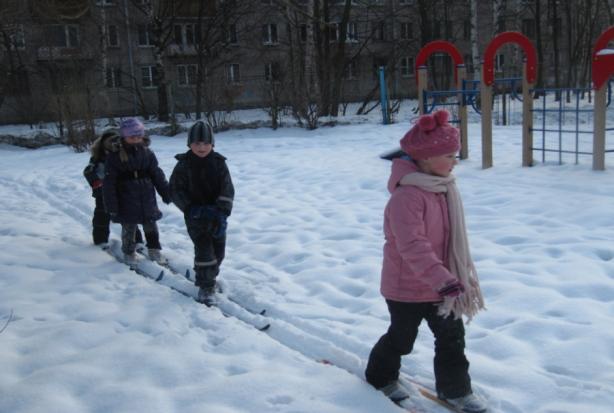 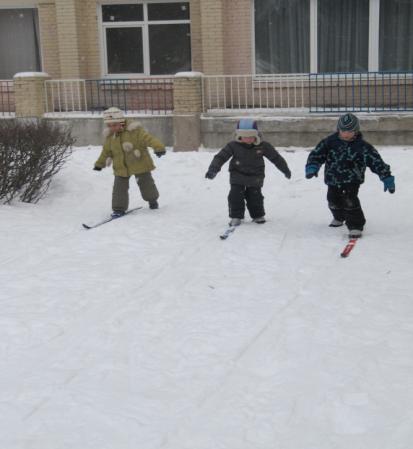 на одной лыже
разминка
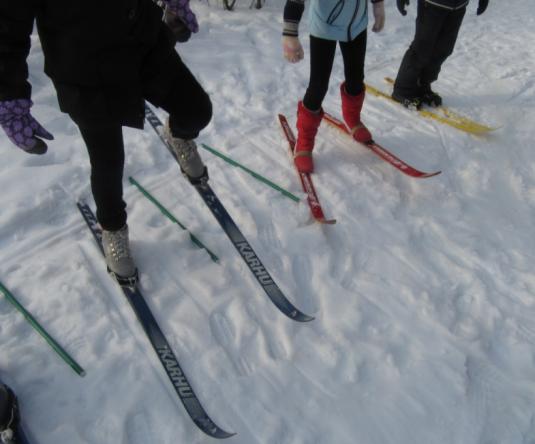 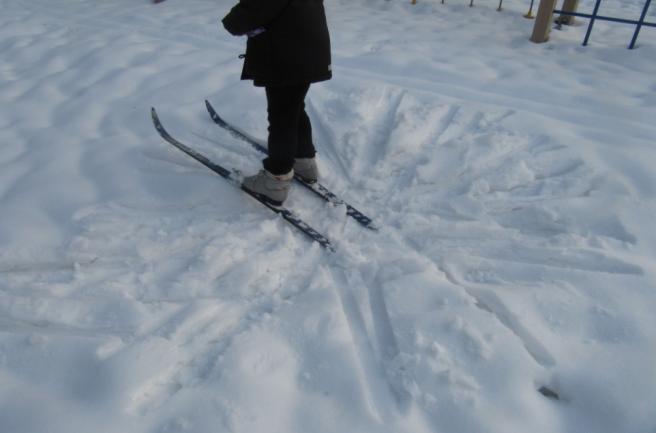 Повороты «солнышко»
«лесенка»
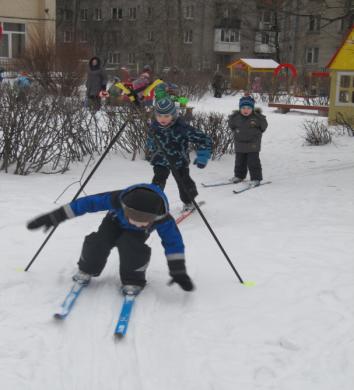 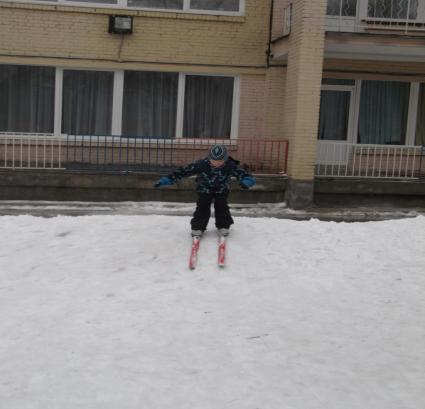 «спуск с горки»
«через препятствие»
«От флажка до флажка»
«Точно в цель»
Малые зимние олимпийские игры
Открытие Олимпиады
Торжественное
«Биатлон»
«попади точно в цель»
«самый ловкий»
«самый быстрый»
Спортивные соревнования
«лыжные гонки»
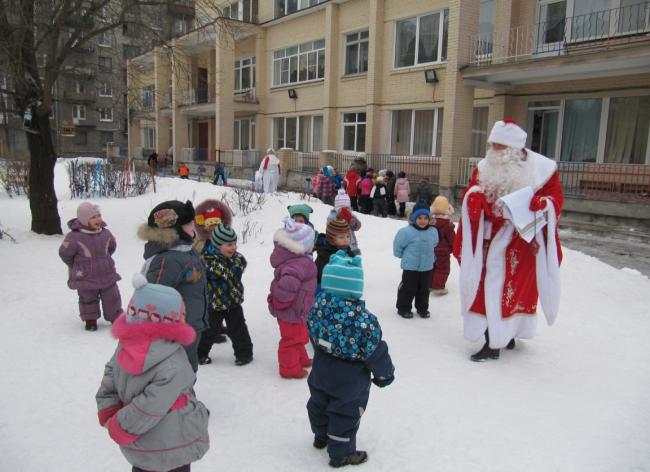 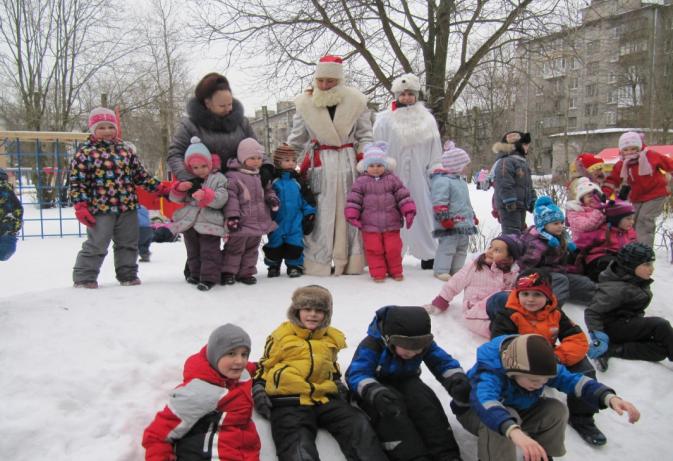 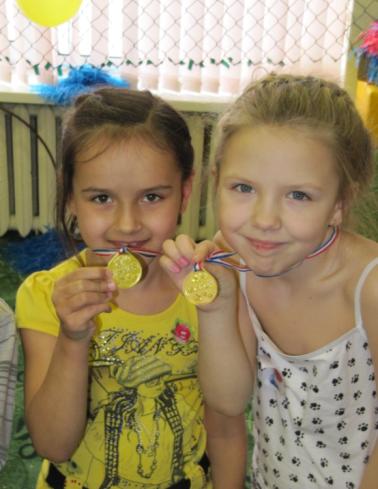 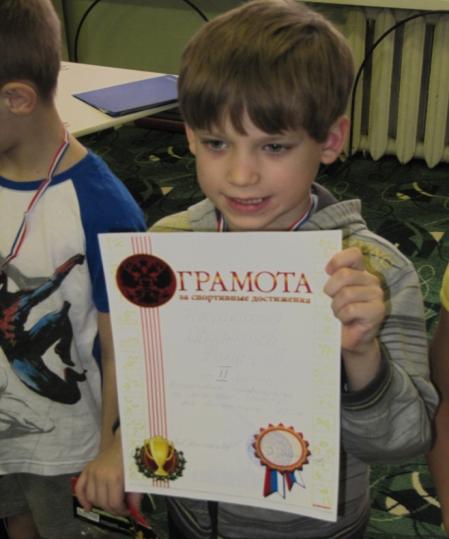 награждение
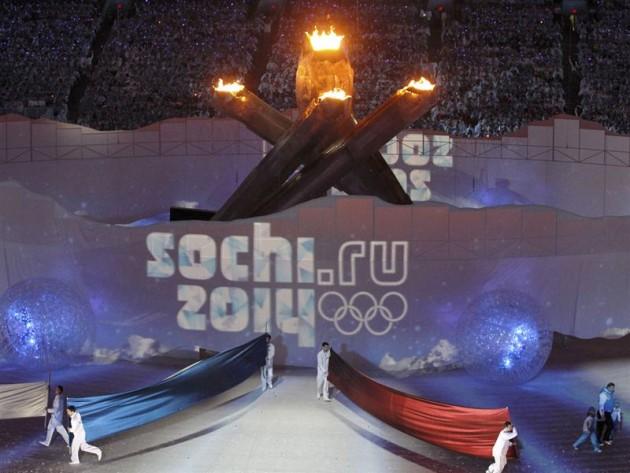 Спасибо за внимание